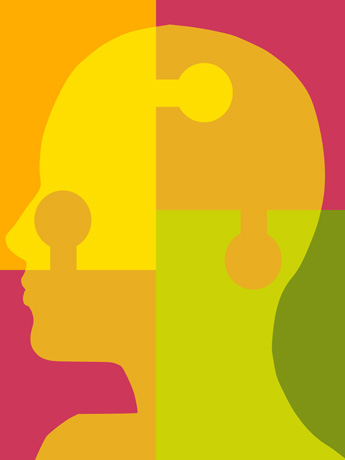 UNIVERSIDAD NACIONAL AUTONOMA DE MÉXICOCCH AZCAPOTZALCOPSICOLOGÍA COGNITIVISMOAlumnos:Daniel PedroLa chava Odet Grupo: 518
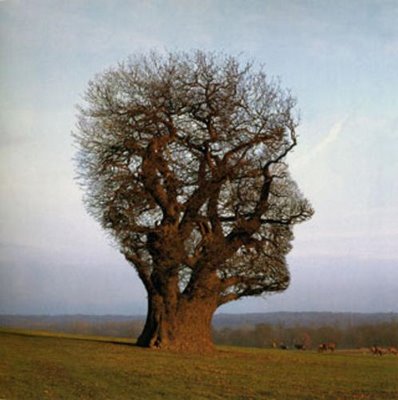 C O G N I T I V I S M O
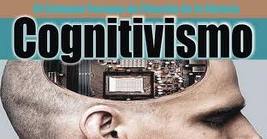 objetivo
Por cognitivo entendemos el acto de conocimiento, en sus acciones de almacenar
recuperar, reconocer, comprender, organizar y 
usar la información recibida a través de los sentidos.
METAS
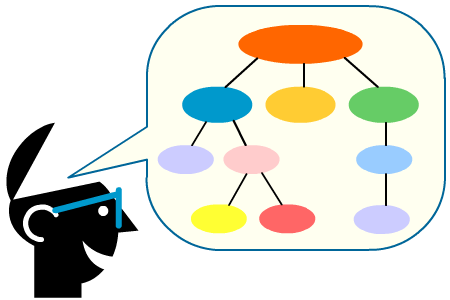 Se encarga del estudio de la cognición
Los procesos mentales implicados en el conocimiento.                               aprendizaje

Tiene como objeto de estudio los mecanismos básicos y profundos por los que se elabora el conocimiento. 

               Percepción                             memoria
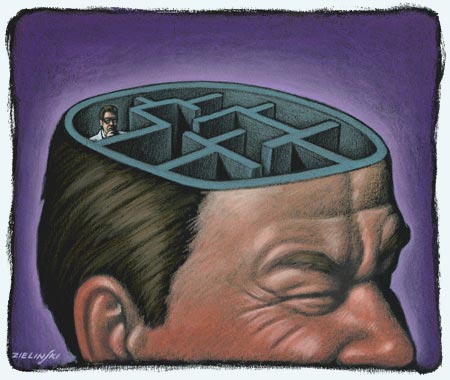 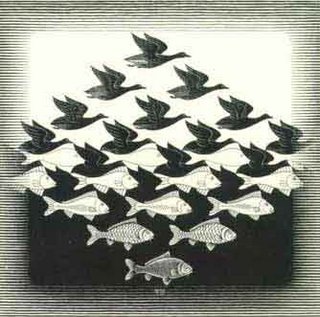 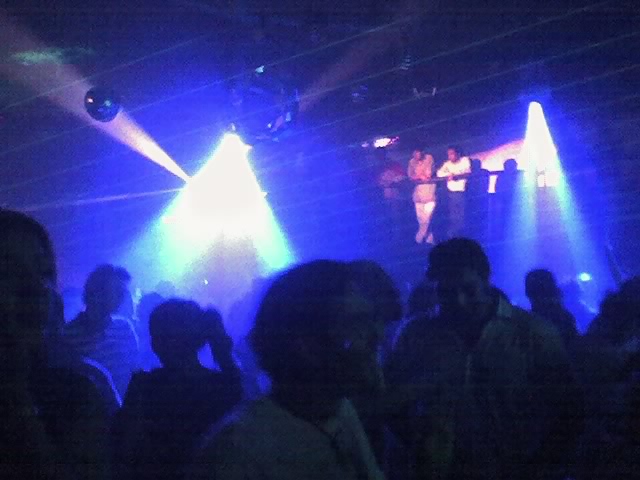 También es estudiar cómo las personas entienden el mundo en el que viven y también las cuestiones de cómo los seres humanos lo abordan.

El segundo interés de la psicología cognitiva es cómo la cognición lleva a la conducta.
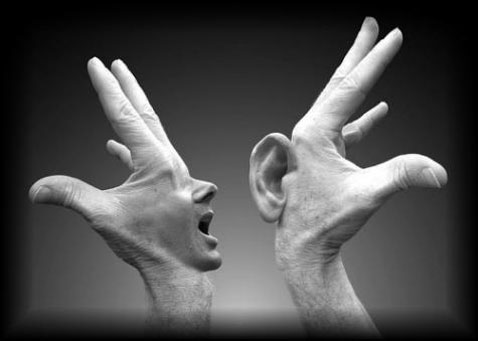 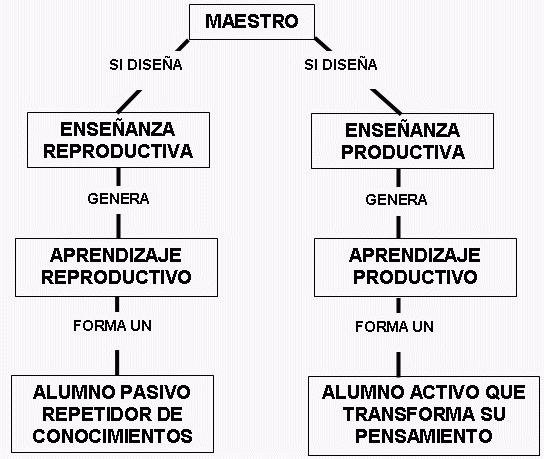 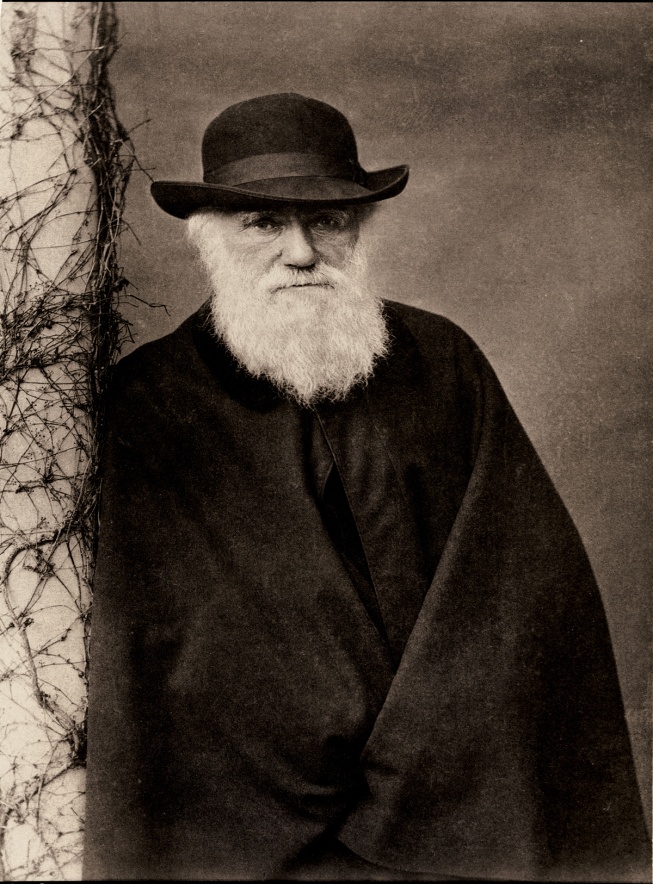 I n f l u e n c i a sNo tan solo una cuestión de apilar el nuevo conocimiento sobre el viejo, implica una verdadera transformación en la manera en que se organiza la mente.
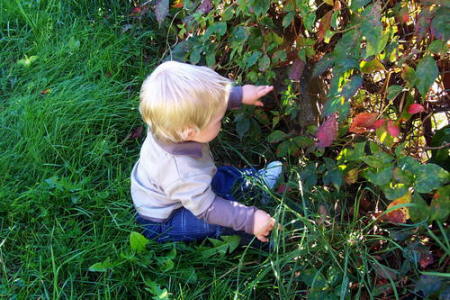 JEAN WILLIAM FRITZ PIAGET9 de agosto de 1896 - Ginebra, 16 de septiembre de 1980
Fue un epistemólogo, psicólogo, biólogo suizo, creador de la epistemología genética y famoso por sus aportes en el campo de la psicología genética, por sus estudios sobre la 
infancia y por su teoría del desarrollo cognitivo.
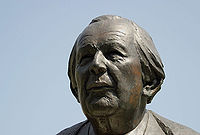 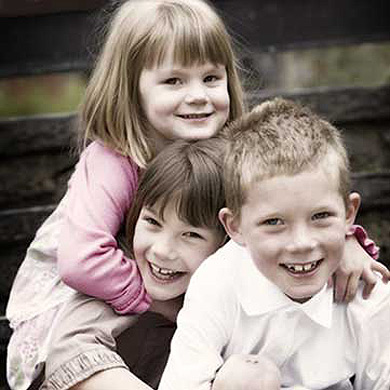 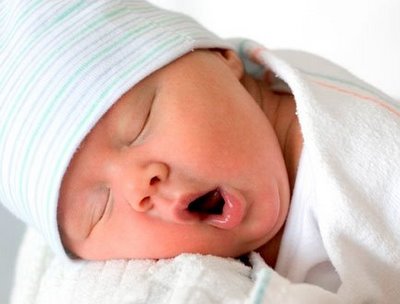 HERMANN EBBINGHAUS
1850-1909 
Filósofo y psicólogo 
         alemán. Adoptó el método de 
       Fechner al problema de la 
            medición de la memoria. Empleó
     la repetición como medida para 
      la memoria y, usándose a sí mismo
       como sujeto experimental y poesías 
y series de sílabas sin sentido
 consonante-vocal-consonante 
       como instrumento afrontó su estudio.
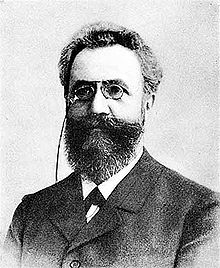 JEROME BRUNER
En 1960 fundó el Centro de 
Estudios Cognitivos de la 
Universidad de Harvard y
, aunque no es el inventor, 
fue quien impulsó la psicología  
cognitiva. 
Su teoría cognitiva
 del descubrimiento, desarrolla, 
entre otras, la idea de andamiaje,
 la cual retoma de la Teoría 
Socio-histórica de Lev Vygotski.
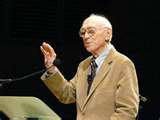 HERBERT ALEXANDER SIMON
Recibió la Premio Turing de la ACM 
    en 1975, junto con Allen Newell por 
    hacer «contribuciones básicas a
    la inteligencia artificial, la psicología 
 cognitiva humana y el 
procesamiento
 de lista.
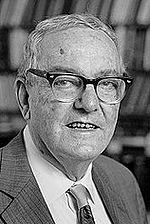 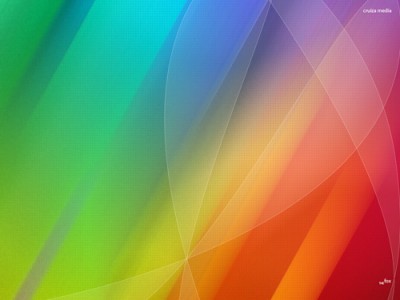 A P O R T A C I O N E S
SEIS ENFOQUES
El enfoque conductista estudia la manera en la que cambia el comportamiento en respuesta a la experiencia.

El enfoque psicométrico  busca medir las diferencias cuantitativas en las capacidades cognitivas por medio de pruebas que indican o predicen estas capacidades. 

El enfoque piagetano examina los cambios o etapas en calidad del funcionamiento cognitivo. Se ocupa  de la manera en que la mente estructura sus actividades y se adapta al ambiente. 

El enfoque de procedimiento de información se centra en los procesos  implicados en la percepción, aprendizaje y solución de problemas.

El enfoque neurociencia cognitiva examina el hardward del sistema nervioso central. Busca identificar cuáles estructurales cerebrales  participan aspectos específicos de la cognición.

El enfoque sociocontextual examina la influencia de los aspectos ambientales en el proceso de aprendizaje, en particular el papel de los padres y otros cuidadores.
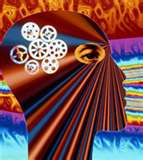 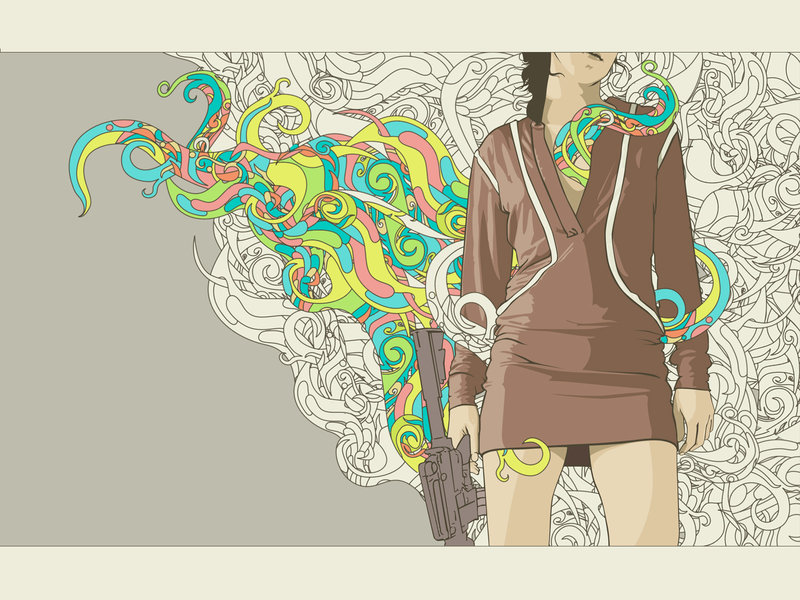 Gracias por su atención